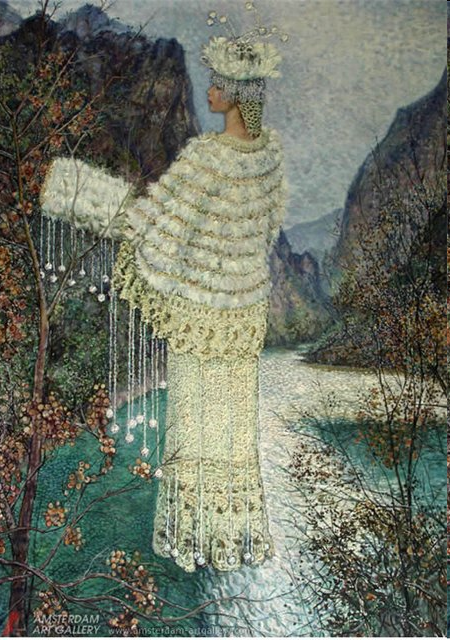 Щиголев Олег. Зима
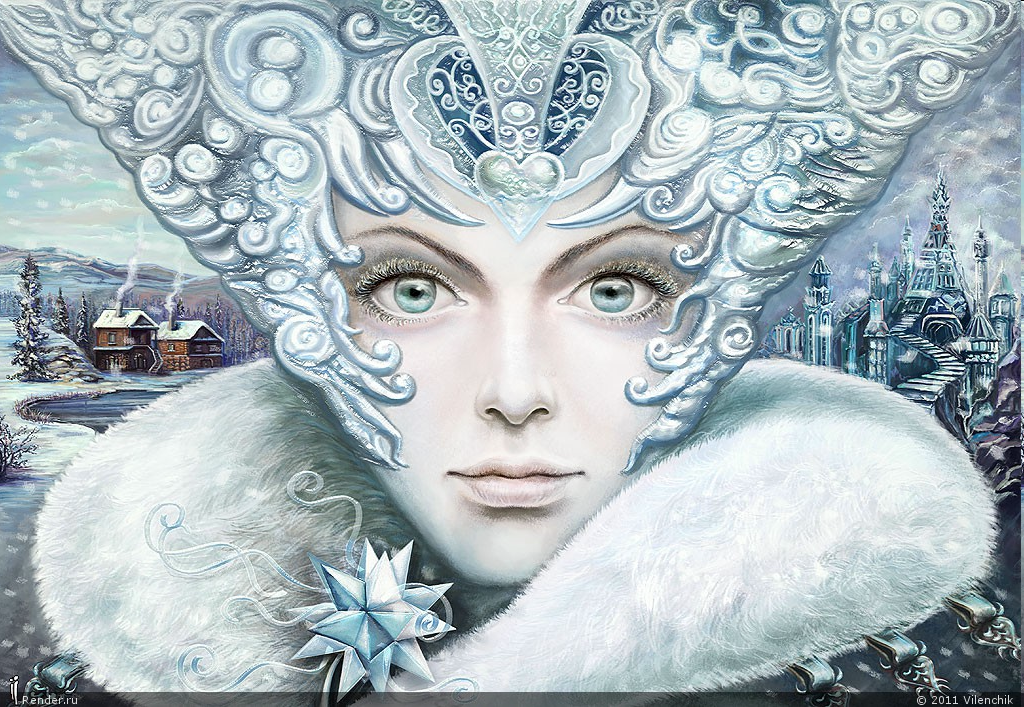 Виленчик. Девушка-зима
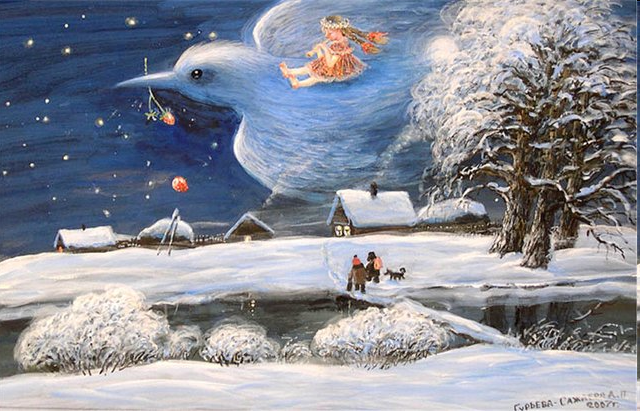 Александра Гурьева-Сажаева. Синяя птица
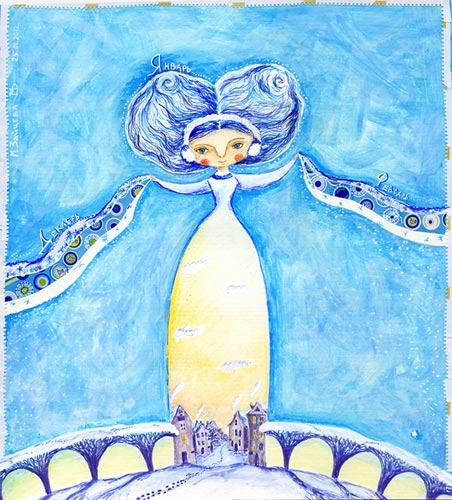 Мария Зайцева
…С неба про погоду…
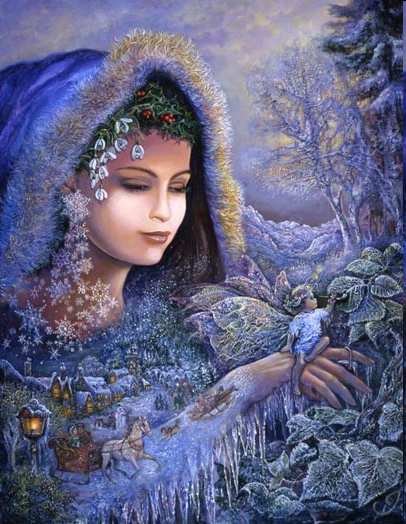 Жозефина Уолл. Зима
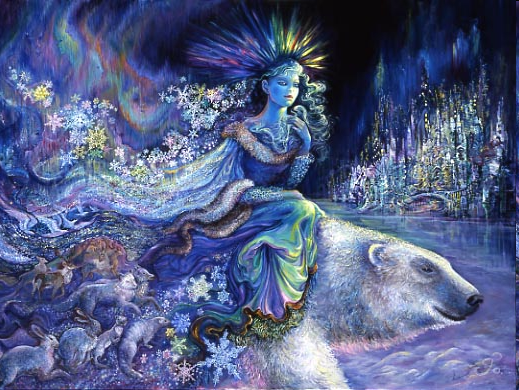 Жозефина Уолл. Снежная королева
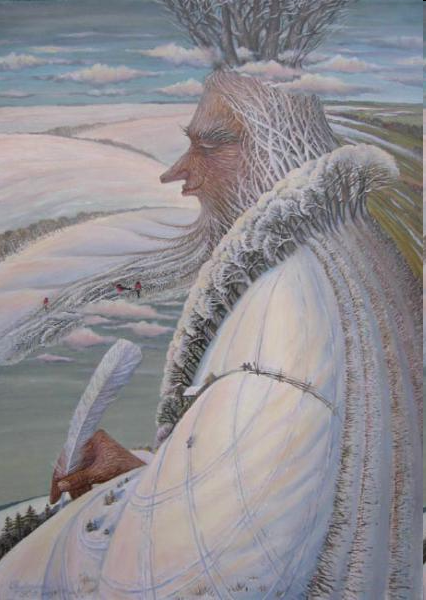 Подвербный Юрий
Зима
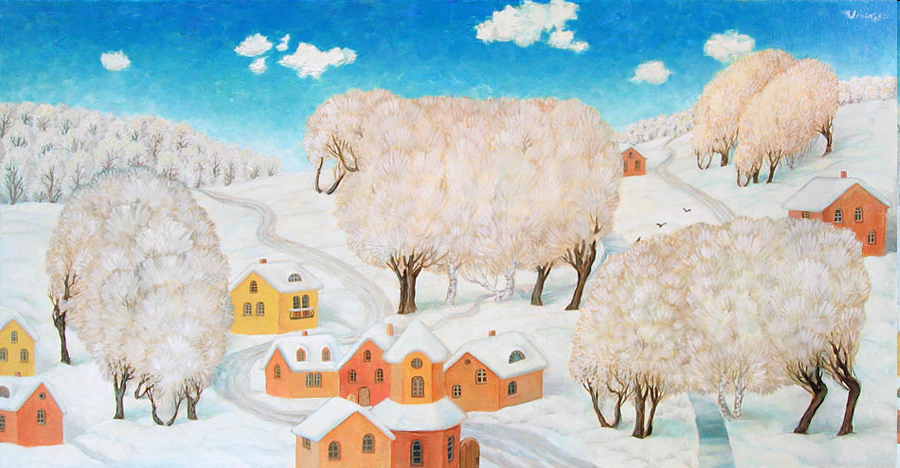 Урбинский. Пряжа для зимы
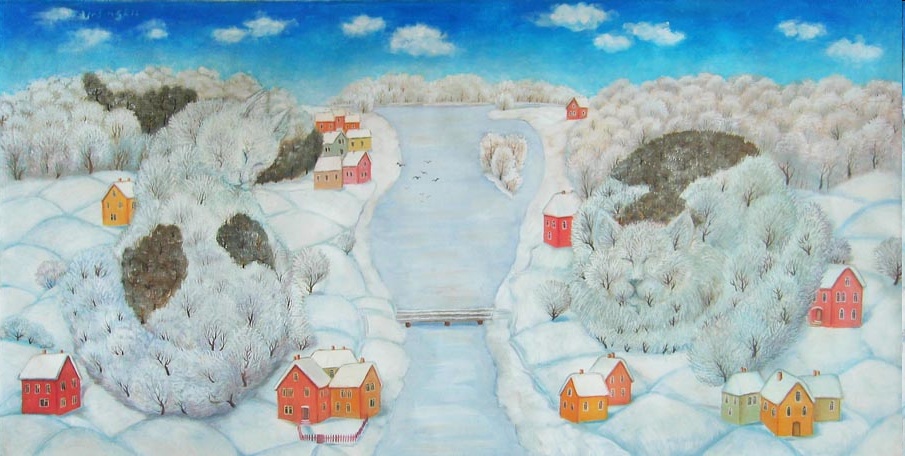 Урбинский. Зимние кошки
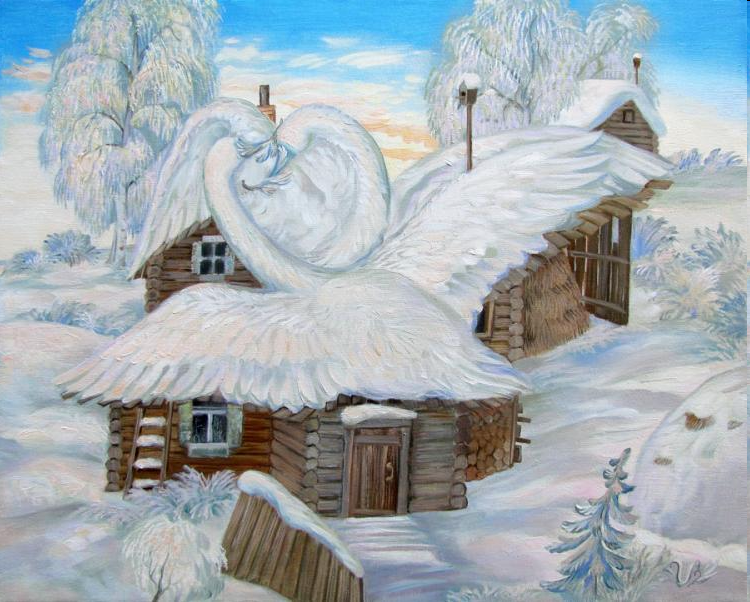 Урбинский. Зимние иллюзии
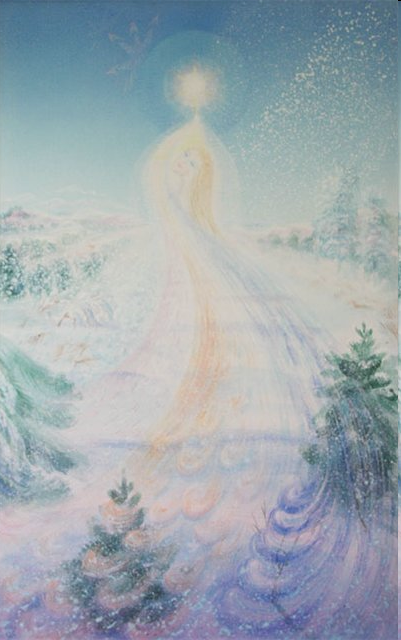 Владимир Карташов
Зима
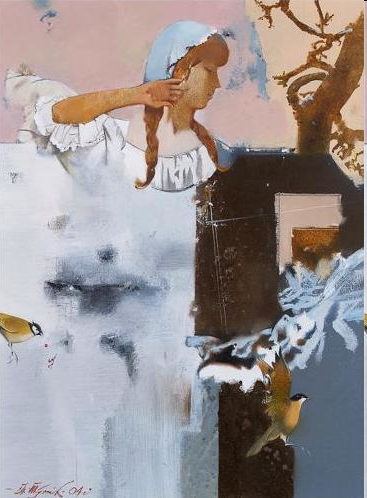 Владимир Антонович ТОВСТИК
Зима
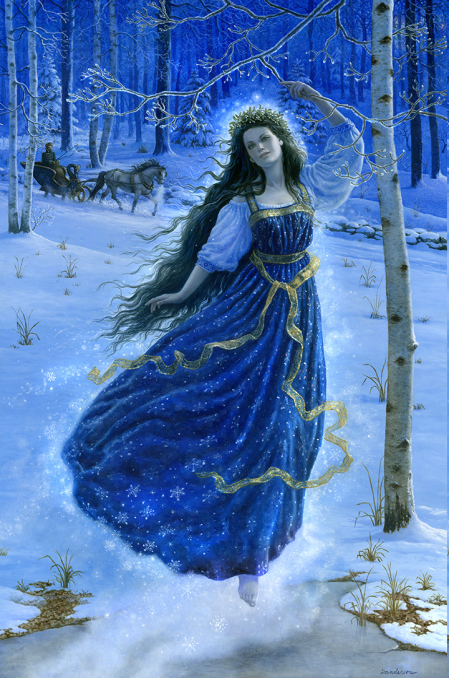 Рутх Сандерсон. Зима
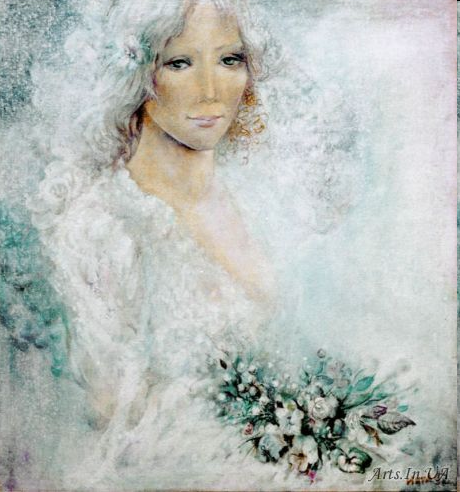 Ключарёва Инга
Зима. Аллегория
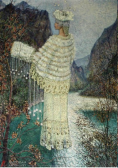 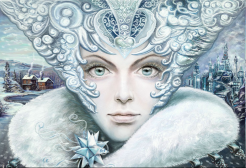 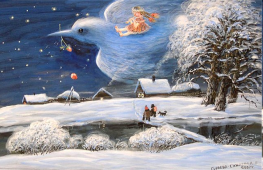 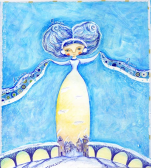 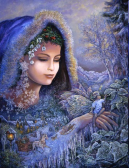 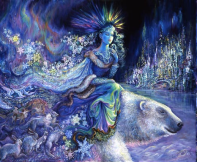 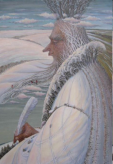 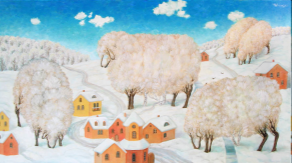 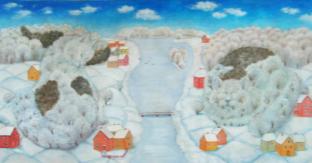 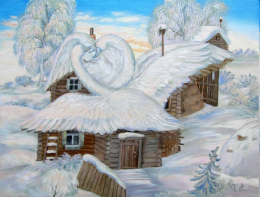 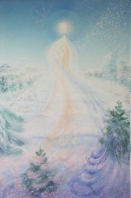 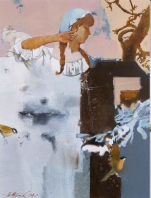 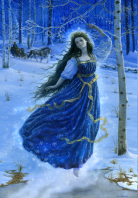 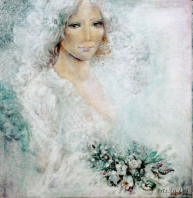